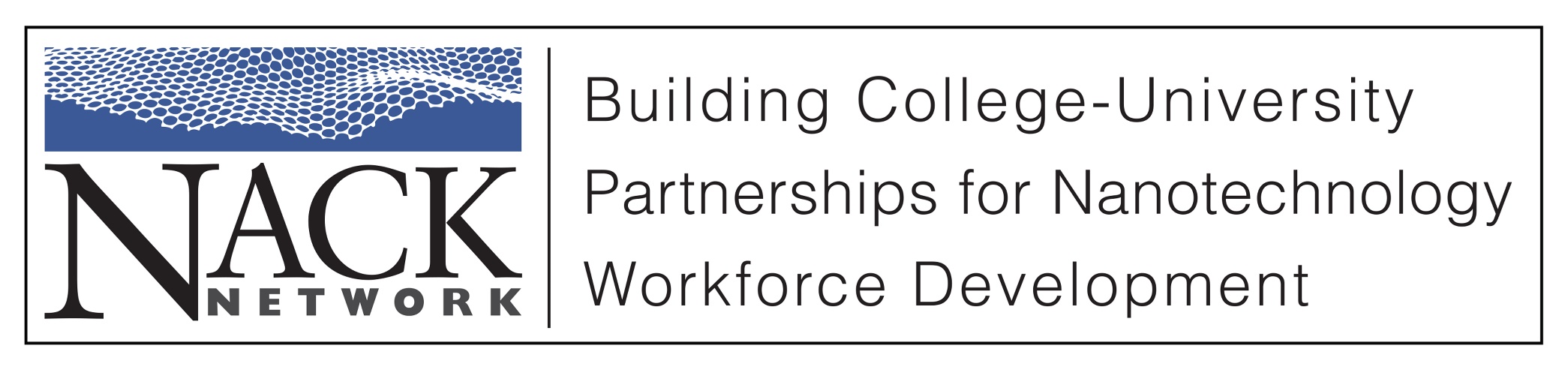 Environmental Impacts
Environmental	Impacts of Nanoparticles:
The Good, the Bad and the Beautiful

Dr. James Kubicki Professor of Geosciences
College of Earth and Mineral Sciences and
The Earth & Environmental Systems
Institute
Surface area increases dramatically with size
openi.nlm.nih.gov/detailedresult.php?img=1831520_ehp0115-000187f4&req=4
Illustration demonstrating the effect of the increased surface area provided by nanostructured materials
www.nano.gov/nanotech-101/special
Surface chemistry changes with size
Anatase
1 nm
2 nm
3 nm
Rutile


Hummer et al., 2009, JPC C, 113, 4240-424
Titanium dioxide is added to a huge swath of products in nano form including paints, paper and plastics but also lends white pigment to most toothpastes and many processed foods, including Mentos, Trident and Dentyne gum, M&Ms, Betty Crocker Whipped Cream Frosting, Jello Banana Cream Pudding, Vanilla Milkshake Pop Tarts and Nestlé Original Coffee Creamer. - See more at: www.emagazine.com/magazine/eating-nano#sthash.W9agPXVz.dpuf
www.emagazine.com/magazine/eating-nano
Titanium dioxide is added to a huge swath of products in nano form including paints, paper and plastics but also lends white pigment to most toothpastes and many processed foods, including Mentos, Trident and Dentyne gum, M&Ms, Betty Crocker Whipped Cream Frosting, Jello Banana Cream Pudding, Vanilla Milkshake Pop Tarts and Nestlé Original Coffee Creamer. - See more at: www.emagazine.com/magazine/eating-nano#sthash.W9agPXVz.dpuf
www.emagazine.com/magazine/eating-nano
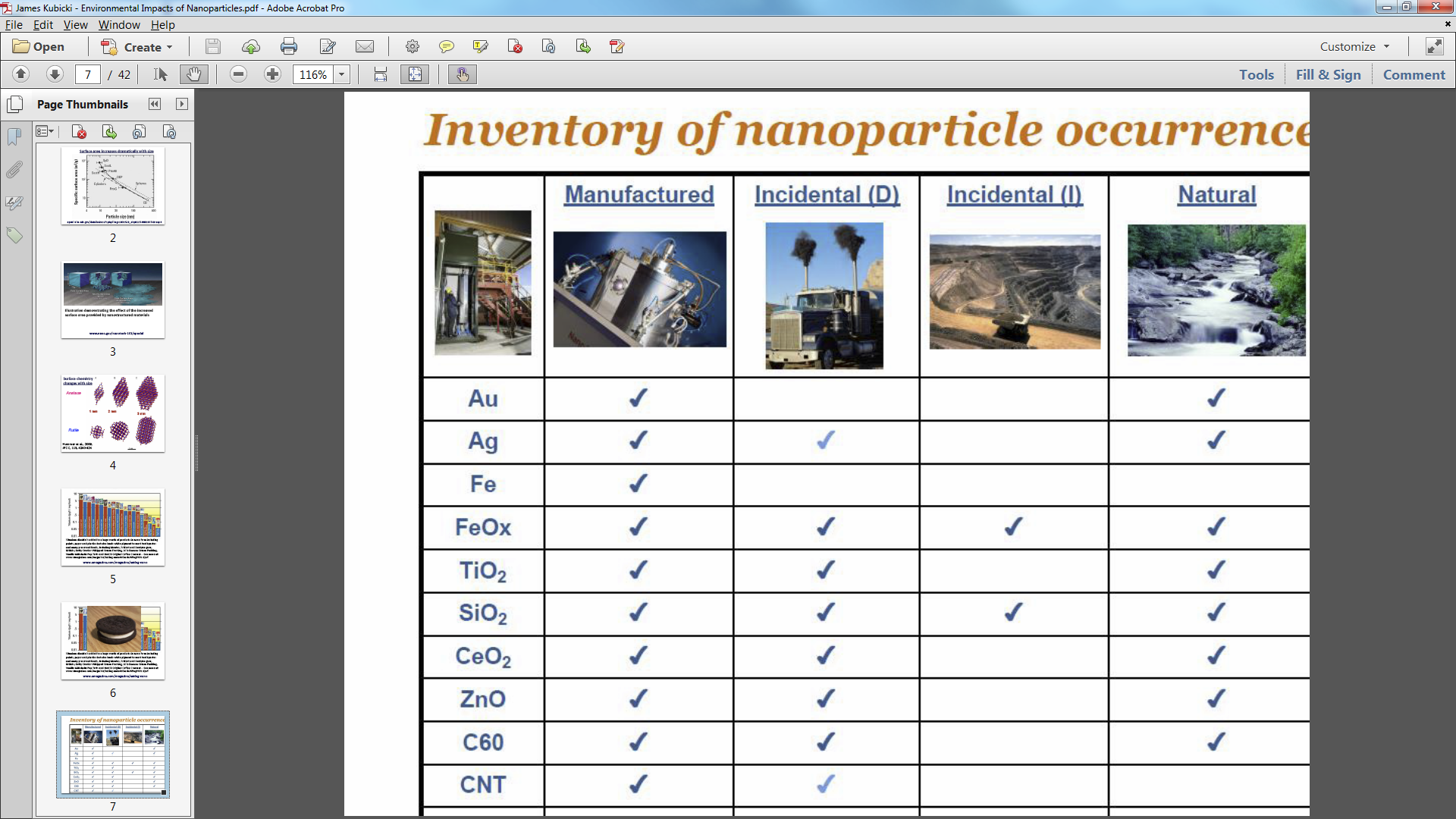 Nanoparticles in solar energy
An international team of researchers has constructed
an atom thin
photovoltaic
device with unusually high quantum efficiency – a measure of the photons converted into charge carrying electrons – of 30%.
The incredibly thin cell. Graphene (light blue); dichalcogenide (white+blue); nanoparticles (gold); boron nitride (purple+beige) © Science/AAAS
www.rsc.org/chemistryworld/2013/05/solar-panel-photovoltaic-slims-down-atom-thick-graphene
Nanoparticles in solar energy
This new form of solid, stable light-sensitive nanoparticles, called colloidal quantum dots, could lead to cheaper and more flexible solar cells, as well as better gas sensors, infrared lasers, infrared light emitting diodes and more. The work, led by post- doctoral researcher Zhijun Ning and Professor Ted Sargent, was
published this week in the journal Nature Materials.
The image shows complete atomistic model of the colloidal lead sulfide (selenide) nanoparticle also known as quantum dot.
genefan.com/news.php?item.956.11
Nanoparticles used for water treatment
Extreme arsenic lesions on feet
http://phys4.harvard.edu/
%7Ewilson/arsenic/
arsenic_project_introduction.html
Nanoparticles of iron oxides adsorb arsenic
Neil et al., J. Environ. Monitoring, 2012, 14, 1772
Nanoparticles of iron oxides and metal break down contaminants
Iron oxide nanoparticles can enhance iron- reducing bacteria that also reduce and immobilize uranium.
Fe metal nanoparticles are effective reductants for the dehalogenation of chlorinated solvents and reduction of Cr(VI), and also U(VI) under anoxic conditions.

www.princeton.edu/cbe/people/faculty/koel/group/research/solid-surface-structure/
In situ technologies used to treat polluted groundwater and soils: injection of nZVI to form a reactive barrier; injection of mobile nZVI to form an nZVI plume; incorporation of NP into topsoil to adsorb or degrade pollutants
nZVI – Nano zero-valent iron (iron metal NPs) Mueller & Nowack, 2010, ELEMENTS, 6,
395–400
CEN.ACS.ORG NOVEMBER 3, 2014
Nanoparticles of silver are anti-bacterial agents
Silver kills germs by ion emission
This work suggests that AgNP morphological properties known to affect antimicrobial activity are indirect effectors that primarily influence Ag+  release.
Accordingly, antibacterial activity could be controlled (and environmental impacts could be mitigated) by modulating
Ag+  release, possibly through manipulation of oxygen availability, particle size, shape, and/or type of coating.
Xiu et al., 2012, Nano Lett., 12, 4271–4275
DOI: 10.1021/nl301934w
nanoparticle-blog.com/
::J	BY ROBIN MARANTZ  HENIG
PHO TOGRAPHS   BY  EVA  K OLENKO
Fate, transport, and, effects of manufactured nanoparticles in the environment
A Manduca sexta
specimen feeds in its lab enclosure. In the inset, an X-ray fluorescence map shows a caterpillar cross section with gold nanoparticles collected in the tissue surrounding its gut.
WWW.CEN-ONLINE.ORG MARCH 14, 2011
Airborne nanoparticles of mineral dust contribute to air pollution and affect climate
We conclude that late 20th  century Sahel climate was significantly dryer than pre-industrial, and at least 30% of the drying was externally forced. Comparison between 20th  century runs and runs forced by GHG alone reveals the key role of reflective aerosols: they force a gradient in SST that excites robust drying in the northern edge of the Atlantic Inter-Tropical Convergence Zone (ITCZ) and in the Sahel.
Soot or black carbon produced in fires
Soot serves as delivery agent for carcinogens to lungs
Pyrene
Layered
Compact structure and strong association of pyrene
48 x 40 Å
= 4.8 x 4.0 nm
Curved surface
Mouse lung tissue with
carbon black particles
(ingested by macrophages)
www.item.fraunhofer.de/en/press-media/latest-news/PM_Carbon_Black.html
Miner's lung with silicosis and tuberculosis
en.wikipedia.org/wiki/Silicosis
Strategy for determining toxicity of nanomaterials
Thomas et al., 2011, ACS Nano, 5, 13–20
Safer design of environmental nano-materials
Thomas et al., 2011, ACS Nano, 5, 13–20
Toxicity of Ag NPs in medaka
1Onm PVP coated Ag NPs
Silver NP toxicity is coating-dependant	I Causes mortality
to medaka larvae at mg 1-1 levels
Causes spinal malformation
•
0.8
-+- 15 mg r'
--- 5mg r'
......_  1.5 mg r'
-+- 0.15 mg r1
:e
g_  0.6
0a.
•
0.2
0.0
0
5
20
10
Day of exposure
15
CE'I"N'T
Ag NP tissue distribution
CytoViva
Dark field microscopy Hyperspectral analysis
CE'I"N'T
Where does molecular modeling fit in?
Molecular Modeling Matrix
Bulk systems & interfaces
104
Number of Atoms
Clusters
and complexes
102
Molecules and test systems
MM	SE	HF	DFT	MP2	G2	H
Level of Theory  Cost of Calculation
Molecular Modeling Methods - Classical
2
2
E  k2 (r  ro )
Bond Stretch
Angle Bend
E  k(1 cos(n o ))
E  k(1 cos(n  o ))
Torsion
Out-of-Plane Stretch
 A	B	
 	ij  	 	ij
qi q j 	 ij
N
Enonbond  
i j
N





Non-bonded


12
6
r
r
r
i j  

ij	ij
Slide courtesy Randy Cygan – Sandia National Laboratories
Molecular Modeling Methods – Quantum
H  E
Slater-type orbital
  Aexp(r)
Gaussian basis function
   Aexp(r2 )
More Gaussians  Higher accuracy & computational expense
Highest Occupied Molecular Orbital for O2
Aggregation of nanoparticles affects surface area & reactivity
Lowry et al., 2012, Environ. Sci. Technol. 46, 6893−6899
Association of fullerenes (Bucky balls)
Association of fullerenols (partially oxidized Bucky balls)
Hydrophobic contaminants (e.g., PCBs)
tend to accumulate in soot
Experimentally determined logKsc  values of PCBs
Bucheli and Gustafsson, 2003, Chemosphere 53 (2003) 515–522
Soot surfaces and micropores are ideal sites for
contaminant adsorption/absorption


Soot Particle
Modeling of interaction energies can predict adsorption
and illustrate mechanism
PCB

“Soot”
Surface
PCB Adsorption onto soot
2266ClBiP
-45
Calculated Adsorption Energy (kJ/mol)
-50
MP2/6-31G(d)//COMPASS
-55
-60

-65

-70

-75
44ClBiP

6.0	6.2	6.4
-80
5.0	5.2	5.4	5.6	5.8
Experimental log(K	)
sc
Bucheli & Gustafsson (2003)
Photo-induced Redox Transformation of Chromate and Arsenite on Iron Oxides
Elizabeth Cerkez,	Narayan Bhandari & Daniel Strongin
Temple University
Adsorbtion of Analytes
•When Cr(III) is added alone, we see ~70M adsorbed.
84%
Arsenic Present
100%
•When both Cr(III) and As(V) are added, we see 210 M adsorption of As(V),  and ~100 M of Cr(III) adsorbed.
As(V) Cr(III)
No Arsenic Present
70%
Adsorption of As(V) facilitates the adsorption of Cr(III) due to the more negatively charged
0
50
100	150
Analyte Adsorbed (uM)
200
250
Cr(III) Added
As(V) Added
surface.
Calculations can elucidate the mechanism of contaminant
electron transfer


As(III)
Cr(VI)
Conclusions
#1. Nanoparticles, natural and man-made, play a significant role in the environment with both positive and negative effects.
#2. Direct roles of nanoparticles are seen in health impacts on plants and animals and can be magnified up the food chain.
#3. The role of nanoparticles in the atmosphere is one of the biggest uncertainties in predicting future climate change.
#4. Combinations of field observations, laboratory experiments & analyses, and computational chemistry can help reveal critical details of nanoparticle behavior.